Ievads blokķēdes tehnoloģijā
Saturs
1.
Decentralizētas sabiedrības četri pamati
2.
Kas ir blokķēde tehnoloģija?
3.
Blokķēdes vēsture
4.
Blokķēdes priekšrocības un trūkumi
5.
Blokķēdes attīstība Latvijā
6.
Blokķēdes attīstība Eiropas Savienībā
7.
Uzdevumi satura apguvei
Vēlamais tēmas apguves rezultāts
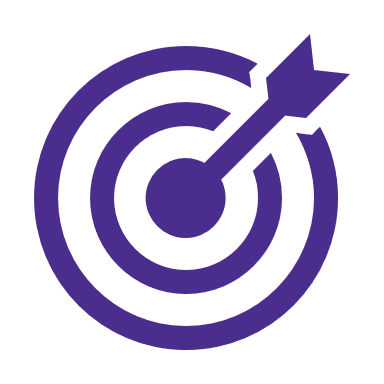 Spēt:
izskaidrot, kas ir blokķēde, kādas problēmas var atrisināt, izmantojot blokķēdes tehnoloģiju;
novērtēt un salīdzināt blokķēdes tehnoloģijas priekšrocības ar tās trūkumiem.
[Speaker Notes: 1min
Iepazīstina ar šīs nodaļas mērķi.]
Decentralizētas sabiedrības četri pamati
[Speaker Notes: 5 min
Jautā auditorijai, vai ir dzirdējuši par šiem decentralizētas sabiedrības četriem pamatiem. Izskaidro katru no tiem.
Izstāsta, ka šī ideja nav jauna un gadsimtiem ejot, ir vairāki piemēri, ko var saukt par decentralizāciju.
Aicina kursantus atrast vārda «decentralizācija» skaidrojumu. Dalās atrastajā.

Video, kurā vairāk informācijas par decentralizētas sabiedrības četriem pamatie:
https://youtu.be/8oeiOeDq_Nc]
Kas ir blokķēdes tehnoloģija?
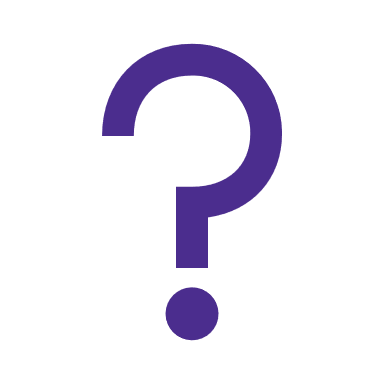 Blokķēde ir tehnoloģija, kas ļauj izplatīt digitālo informāciju, bet ne to kopēt. Tas nozīmē, ka katram atsevišķam datu kopumam var būt tikai viens īpašnieks.

Informācija tiek pastāvīgi saskaņota datu bāzē, kas tiek glabāta vairākās vietās un nekavējoties atjaunināta. Tas nozīmē, ka ieraksti ir publiski un pārbaudāmi, nav centrālās atrašanās vietas.
[Speaker Notes: 4 min
Apspriež blokķēdes jēdzienu.
Jautā auditorijai, kādā kontekstā ir dzirdējuši šo jēdzienu.
Uzsver, ka tā ir tehnoloģija, kur darbība notiek ar informācijas izplatīšanu.
Iespējams, esat dzirdējis, ka blokķēdes tehnoloģija tiek aprakstīta kā „digitālā virsgrāmata”, kas glabājas dalītajā tīklā. Labs piemērs, analoģija, kas palīdz izprast, kā darbojas blokķēde:
„Iztēlojaties izklājlapu, kas datoru tīklā tiek dublēta tūkstošiem reižu. Pēc tam iedomājieties, ka šis tīkls ir izveidots, lai regulāri atjauninātu šo izklājlapu, un jums ir pamatizpratne par blokķēdi.”
Informācija tiek pastāvīgi saskaņota datu bāzē, kas tiek glabāta vairākās vietās un nekavējoties atjaunināta. Tas nozīmē, ka ieraksti ir publiski un pārbaudāmi. Tā kā nav centrālās atrašanās vietas, to ir grūtāk sajaukt, jo informācija vienlaikus atrodas miljoniem vietās.

Video: https://www.youtube.com/watch?v=3xGLc-zz9cA&ab_channel=LucasMostazo
Avoti:Doughi, P., 2018. A Simple Explanation Of How Blockchain Works. [online] Medium. Available at: <https://medium.com/the-mission/a-simple-explanation-on-how-blockchain-works-e52f75da6e9a>; [Accessed 15 October 2020].]
Blokķēdes tehnoloģija
Blokķēde ir izkliedēta datubāze, kas ir pastāvīgi augošs hronoloģiski sakārtotu ierakstu, ko dēvē par blokiem, saraksts. Katrs bloks satur laika zīmogu un norādi uz iepriekšējo bloku, t.i. visi bloki ir savstarpēji saistīti. 
Šis princips padara blokķēdes īpaši drošas -  lai izmainītu kādu no senākiem blokiem, ir jāveic izmaiņas arī visos tam sekojošajos blokos
[Speaker Notes: 10 min
Rosina apdomāt, kā saviem vārdiem, var raksturot blokķēdi.
Sadala grupās par 3-4 un lūdz mudināt definēt, kas ir blokķēde, pamatojoties uz iepriekš dzirdēto un saprasto.
Atkārto, kas ir blokķēdes tehnoloģija.]
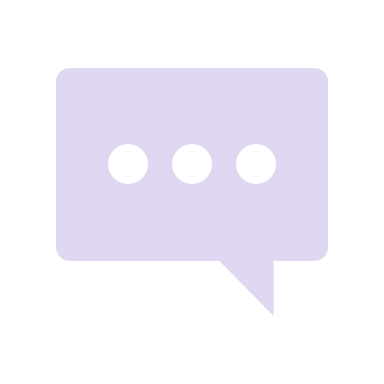 Kādas kriptovalūtas Jūs zināt, ar ko tās savstarpēji atšķiras?
[Speaker Notes: 3min
Rosina kursantus izteikties par kriptovalūtām un ko ir dzirdējuši par tām. Atklāt, ka turpmākajā prezentācijas daļā tiks izzināts vairāk.]
Blokķēdes tehnoloģijas vēsture
Blokķēdes debija
Satoši Nakamoto 2008. gadā izlaida tehnisko dokumentu „Bitcoin: vienādranga elektroniskās naudas sistēma” („Bitcoin: Peer to Peer Electronic Cash System”), kas aprakstīja „vienīgi vienādranga elektroniskās naudas versiju”, kas pazīstama kā “Bitcoin”.
[Speaker Notes: Visai vēstures sekcijai 35 min
Aktualizē, ka blokķēdes tehnoloģija jau pastāv ilgu laiku.
Tās pamatlicējs ir Satoši Nakamoto.
Iepazīstina ar laika līniju.
Avoti:
Bernard Marr. 2020. A Very Brief History Of Blockchain Technology Everyone Should Read. [online] Available at: <https://bernardmarr.com/default.asp?contentID=1353>; [Accessed 15 October 2020].]
Kriptovalūtas debija1970 - 1980
Dr. Vitfīlda Difija (Dr. Whitfield Diffie) un Dr. martina Helmana (Dr. Martin Hellman) publikācija par datu šifrēšanas standartu (Data Encryption Standard): „Jauni kriptogrāfijas virzieni” (ang. "New Directions in Cryptography”).
[Speaker Notes: Pirms 1970-tajiem gadiem kriptogrāfiju galvenokārt slepenībā praktizēja militārie spēki vai spiegu aģentūras. Taču tas mainījās, kad tika veiktas divas publikācijas: ASV valdības publikācija par Datu šifrēšanas standartu (Data Encryption Standard) un pirmais publiski pieejamais darbs par publiskās atslēgas kriptogrāfiju, „Jauni kriptogrāfijas virzieni” (ang. "New Directions in Cryptography”), ko veica Dr. Vitfīlds Difijs (Dr. Whitfield Diffie) un Dr. Martins Helmans (Dr. Martin Hellman).]
Frīdriha Hajeka grāmata 
«Naudas denacionalizācija»
1976. gadā Frīdrihs Hajeks (Friedrich Hayek) uzrakstīja grāmatu „Naudas denacionalizācija” (ang. "The Denationalization of Money"). Grāmatā tika argumentēts, ka ir jābeidzas valdības valūtas monopolam.
[Speaker Notes: 1976. gadā Frīdrihs Hajeks (Friedrich Hayek) uzrakstīja grāmatu „Naudas denacionalizācija” (ang. "The Denationalization of Money"). Divus gadus pēc tam, kad ekonomistam tika piešķirta Nobela prēmija, grāmatā tika argumentēts, ka ir jābeidzas valdības valūtas monopolam.
1970-tajos gados bija vērojama milzīga inflācija, augošs bezdarbs un svārstīgas procentu likmes. Hajeks un daudzi citi vainoja valdību un to valūtas monopolu. Hajeks ierosināja demonopolizāciju un privātas alternatīvas. Viljams Luters (William Luther) skaidro: „Saskaņā ar Hajeka priekšlikumu, privātpersonas un uzņēmumi varēs brīvi piedāvāt savus līdzekļus, lai konkurētu ar valdības emitētajiem neatmaksājamajiem naudas līdzekļiem, kas jau ir apgrozībā.”]
Dr. Deivida Čauma publikācijas1980 — 1990
Dr. Deivids Čaums (David Chaum) plaši rakstīja par tādām tēmām kā anonīma digitālā nauda un pseidonīmu reputācijas sistēmas, kuras viņš aprakstīja savā grāmatā „Security without Identification: Transaction Systems to Make Big Brother Obsolete”.
[Speaker Notes: 1980-tajos gados Dr. Deivids Čaums (David Chaum) plaši rakstīja par tādām tēmām kā anonīma digitālā nauda un pseidonīmu reputācijas sistēmas, kuras viņš aprakstīja savā grāmatā „Security without Identification: Transaction Systems to Make Big Brother Obsolete”.]
Grāmata «Neiromants»
Neiromants” (ang."Neuromancer ) ir Viljama Gibsona (William Gibson) 1984. gada romāns, kas pazīstams kā slavenākais agrīnais kiberpanka romāns un zinātniskās fantastikas „trīskāršā kroņa” ieguvējs – Nebula balva, Filipa K. Dika balva un Hugo balva.
[Speaker Notes: „Neiromants” (ang."Neuromancer ) ir Viljama Gibsona (William Gibson) 1984. gada romāns, kas pazīstams kā slavenākais agrīnais kiberpanka romāns un zinātniskās fantastikas „trīskāršā kroņa” ieguvējs – Nebula balva, Filipa K. Dika balva un Hugo balva. Tas bija Gibsona pirmais romāns un „Sprawl” triloģijas sākums. Romāns ir par neveiksmīgu datoru hakeri, ko nolīgst noslēpumains darba devējs, lai veiktu vienreizēju uzlaušanu.]
Laika zīmogoti digitālie dokumenti
Blokķēdes tehnoloģijas ideja tika aprakstīta 1991. gadā, kad pētniecības zinātnieki Stjuarts Habers (Stuart Haber) un V. Skots Stornets (W. Scott Stornetta) ieviesa praktiskus skaitļošanas risinājumus digitālu dokumentu laika zīmogošanai.
[Speaker Notes: Blokķēdes tehnoloģijas ideja tika aprakstīta jau 1991. gadā, kad pētniecības zinātnieki Stjuarts Habers (Stuart Haber) un V. Skots Stornets (W. Scott Stornetta) ieviesa praktiskus skaitļošanas risinājumus digitālu dokumentu laika zīmogošanai, lai tos nevarētu viltot ar iepriekšēju datumu vai mainīt.]
Blokķēdes dizainā iestrādāts "Merkle" koks
1992. gadā sistēmā tika iekļauti Merkles koki (ang. "Merkle trees"), palīdzot blokķēdes sistēmai strādāt daudz efektīvāk, ļaujot vienā blokā uzglabāt vairākus dokumentus.
[Speaker Notes: Sistēma izmantoja kriptogrāfiski drošu bloku ķēdi, lai glabātu ar laiku apzīmogotos dokumentus, un 1992. gadā sistēmā tika iekļauti Merkles koki (ang. "Merkle trees"), palīdzot sistēmai strādāt daudz efektīvāk, ļaujot vienā blokā uzglabāt vairākus dokumentus.]
Šifrpanka kustība
1992 — 1995
1992. gada nogalē Ēriks Hjūzs (Eric Hughes), Timotijs C Mejs (Timothy C May) un Džons Gilmors (John Gilmore) nodibināja nelielu grupu, kas katru mēnesi tikās Gilmora uzņēmumā „Cygnus Solutions” Sanfrancisko līča rajonā. Grupu humoristiski sauca par „šifrpankiem”, kas ir ”šifra” un „kiberpanka” atvasinājums.
Elektroniskajā laikmetā atvērtai sabiedrībai ir nepieciešams privātums. Privātums nav slepenība. Privāta lieta ir kas tāds, ko kāds negribētu, lai zina visa pasaule, bet slepena lieta ir kas tāds, ko kāds grib, lai neviens nezinātu. Privātums ir iespēja selektīvi atklāt sevi pasaulei.
Šifrpanka manifests (Cypherpunk's Manifesto”)
[Speaker Notes: 1992. gada nogalē Ēriks Hjūzs (Eric Hughes), Timotijs C Mejs (Timothy C May) un Džons Gilmors (John Gilmore) nodibināja nelielu grupu, kas katru mēnesi tikās Gilmora uzņēmumā „Cygnus Solutions” Sanfrancisko līča rajonā. Grupu humoristiski sauca par „šifrpankiem”, kas ir ”šifra” un „kiberpanka” atvasinājums.
”Šifrpanku” adresātu saraksts tika izveidots aptuveni tajā pašā laikā, un tikai pēc dažiem mēnešiem Ēriks Hjūzs publicēja eseju „Cypherpunk's Manifesto”.
Saistībā ar privātumu „Cypherpunk's Manifesto” teikts:
„Elektroniskajā laikmetā atvērtai sabiedrībai ir nepieciešams privātums. Privātums nav slepenība. Privāta lieta ir kas tāds, ko kāds negribētu, lai zina visa pasaule, bet slepena lieta ir kas tāds, ko kāds grib, lai neviens nezinātu. Privātums ir iespēja selektīvi atklāt sevi pasaulei.”]
Bitcoin
Ar „Bitcoin” Satoši Nakamoto iepazīstināja 2008. gada publikācijā „Bitcoin: vienādranga elektroniskās naudas sistēma” (ang. "Bitcoin: A Peer-to-Peer Electronic Cash System") – 
tas ir decentralizētas elektroniskās valūtas veids bez administratora vai bankas, kas balstās uz publisko virsgrāmatu vai „bloku ķēdi”, kura reģistrē un apstiprina darījumus
"Bitcoin" ģenēzes bloks (Genesis Block)
2009. gada 3. janvārī radās "Bitcoin", kad šīs kriptovalūtas pirmo bloku ieguva Satoši Nakomoto, un tā atlīdzība bija 50 bitmonētas (ang. "bitcoin"). Pirmais „Bitcoin” darījums notika tā paša gada 12. janvārī, kad Satoši Nakamoto nosūtīja Halam Finejam (Hal Finney) 10 bitmonētas (ang. "bitcoin").
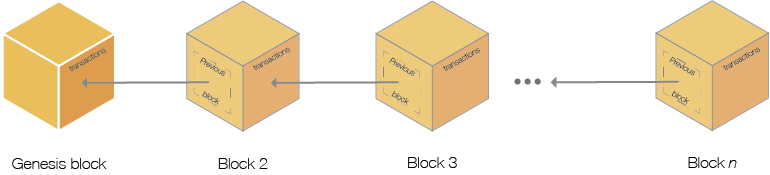 [Speaker Notes: 2009. gada 3. janvārī radās "Bitcoin", kad šīs kriptovalūtas pirmo bloku ieguva Satoši Nakomoto, un tā atlīdzība bija 50 bitmonētas (ang. "bitcoin"). Pirmais „Bitcoin” darījums notika tā paša gada 12. janvārī, kad Satoši Nakamoto nosūtīja Halam Finejam (Hal Finney) 10 bitmonētas (ang. "bitcoin").]
Ethereum
2013. gadā Vitaliks Buterins (Vitalik Buterin) ierosināja, ka „Bitcoin” ir nepieciešama skriptu valoda, lai veidotu decentralizētas aplikācijas.
Neiegūstot sabiedrības atbalstu, Vitaliks sāka izstrādāt jaunu, uz bloku ķēdēm balstītu dalīto skaitļošanas platformu ”Ethereum”, kas iekļauj skriptu veidošanas iespējas, ko sauc par viedajiem līgumiem.
[Speaker Notes: „Ethereum” kriptovalūtu sauc „Ether”, to var pārskaitīt starp kontiem un izmantot, lai samaksātu par skaitļošanas jaudu, ko izmanto, izpildot viedos līgumus.]
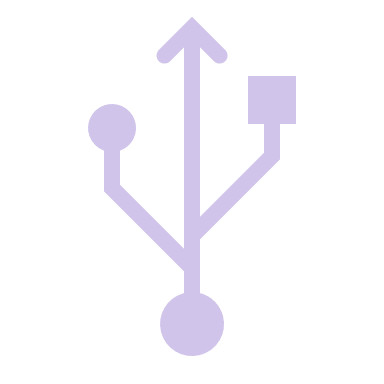 Blokķēde 3.0
Blokķēdes tehnoloģija turpina attīstīties, ko nosaka palielinātais kriptovalūtu skaits, kā arī uzņēmumi, kas izmanto tehnoloģiju efektivitātes uzlabošanai.
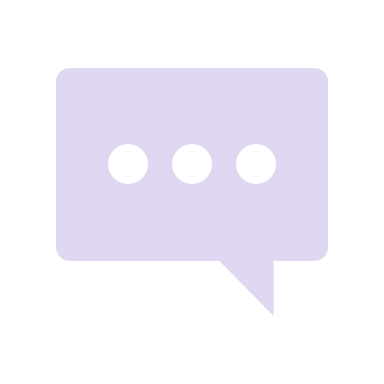 Kā ir attīstījusies blokķēde pēdējo 50 gadu laikā?
[Speaker Notes: 5 min
Aicina izteikt galvenās atziņas. 
Var izmantot padlet.com sienu, lai iegūtu kursantu viedokļu apkopojumu.
Uzsver, ka attīstība notikusi strauji. Pamatprincipi ir palikuši nemainīgi, bet pielietojamības iespējas neizsakāmi augušas.]
Blokķēdes priekšrocības
Labāka pārredzamība
Uzlabota drošība
Samazinātas izmaksas
Izsekojamība
Uzlabots ātrums un efektivitāte
[Speaker Notes: 5 min
Izskaidro, kādas ir galvenās blokķēdes tehnoloģijas priekšrocības.
Jautā auditorijai «Kura no priekšrocībām jums liekas vissaistošākā, kas uzrunā?»]
Blokķēdes tehnoloģijas trūkumi
[Speaker Notes: 5 min
Iepazīstina ar blokķēdes trūkumiem attēlā. Informācija par trūkumiem atrodama platform.blocks.ase.ro kursā «LV_IEVADS BLOKĶĒDES TEHNOLOĢIJĀ». Saite uz kursu: https://platform.blocks.ase.ro/course/view.php?id=22 

Jautā auditorijai: «Kurš no trūkumiem liek domāt, ka ir riskanti iesaistīties blokķēdes tehnoloģijas izmantošanā? Kāpēc?»
Uzsver, ka pietiekamas zināšanas jebkurā jomā, rada drošības sajūtu un palīdz virzīties uz priekšu.]
Blokķēdes tehnoloģijas attīstība Latvijā
Latvija 2017. gadā ir parakstījusi nodomu protokolu ar Lietuvu un Igauniju, vienojoties atbalstīt blokķēžu iniciatīvas.
Saskaņā ar 2019. gada Ekonomikas ministrijas izdoto informatīvo ziņojumu Latvijā blokķēdes jomā darbojas vairāk kā 25 jaunuzņēmumi.
[Speaker Notes: 3 min
Kas notiek Latvijā ar blokķēdes tehnoloģiju attīstību?
Akcentē, ka Latvijā par šāda jēdziena izmantošanu mēs sākām dzirdēt samērā nesen.
Iepazīstina ar aktuālāko informāciju par attīstību Latvijā:

Latvija 2017. gadā ir parakstījusi nodomu protokolu ar Lietuvu un Igauniju, vienojoties atbalstīt blokķēžu iniciatīvas. Tostarp Finanšu un kapitāla tirgus komisija izteikusi gatavību konsultēt blokķēžu iniciatīvas par dažādām atļaujām, kas var būt nepieciešamas.

Saskaņā ar 2019. gada Ekonomikas ministrijas izdoto informatīvo ziņojumu “Par blokķēdes tehnoloģijas izmantošanas piemēriem, perspektīvām un tālāko rīcību jomas attīstības veicināšanai” Latvijā blokķēdes jomā darbojas vairāk kā 25 jaunuzņēmumi, kas guvuši panākumus globālā tirgū, darbojoties datorspēļu, autentifikācijas un kripto aktīvu jomās (piemēram, “Digipulse” (piesaistījis investīcijas aptuveni miljona euro vērtībā ICO procesā), “Notakey” (piedāvā identitātes un autentifikācijas risinājumus uzņēmumiem), “Monetizr” (izstrādājis īpašu IT risinājumu, blokķēdes protokolu un kriptovalūtas atalgojuma sistēmu spēļu izstrādātājiem) u. c.).]
Blokķēdes tehnoloģijas attīstība Latvijā (2)
2017. gada martā tika reģistrēta “Latvijas Blockchain asociācija”.
Lai attīstītu blokķēdes tehnoloģijā balstītus risinājumus, uzņēmējiem pieejams atbalsts jau esošo valsts atbalsta programmu ietvaros, tai skaitā akcelerācijas un riska kapitāla fondos.
[Speaker Notes: 3 min
Dalībnieki Latvijā.
Kas iesaistās blokķēdes attīstībā? 
Kādi uzņēmumi pārstāv šo tehnoloģiju un palīdz tai attistīties?
Informē par aktualitātēm.
Lai pārstāvētu blokķēdes tehnoloģijas jaunuzņēmumus, informētu sabiedrību par tendencēm blokķēdes informācijas tehnoloģijas jomā, kā arī nodrošinātu sadarbību pie blokķēdes tehnoloģijas sniegto attīstības iespēju izpētes un ieviešanas, 2017. gada martā tika reģistrēta “Latvijas Blockchain asociācija”. Asociācija apvieno piecus ar blokķēdes tehnoloģiju saistītus uzņēmumus un kriptovalūtas entuziastus: uzņēmums “Paybis”, “Blockvis”, “CryptoLab”, “ToTheMoonLab” un “AXIOMA”.
Vairāk par Latvijas Blockchain asociāciju: http://blockchain.org.lv/

Būtisku lomu blokķēdes ekosistēmā valstī ieņem platformas un atbalsta centri, kas izglīto attīstītājus par risinājumu izmantošanas iespējām. Piemēram, -
“CryptoLab” apmāca un sniedz dažāda veida konsultācijas saistībā ar investīciju iespējām kriptovalūtās un to ikdienas lietošanu.
“Blockvis” ir IT blokķēdes profesionāļu grupa, kas izglīto sabiedrību un izstrādā pielietojumus blockchain tehnoloģijai viedo līgumu jomā.

Vienlaikus sabiedrības un IT speciālistu un blokķēdes tehnoloģijas entuziastu izglītošanai tiek rīkotas jaunuzņēmumu nozari pārstāvošu publisku un privātu partneru (Techchill, Startin.LV, LIAA, Riga TechGirls, TechHub Riga) organizētas konferences, diskusijas un tīklošanās pasākumi, piemēram, “RIGA COMM”, kuros Baltijas un ārvalstu digitālo pakalpojumu sniedzēju un produktu izstrādātāji diskutē par blokķēdes tehnoloģijas nozīmi un pielietojumu.
Lai attīstītu blokķēdes tehnoloģijā balstītus risinājumus, uzņēmējiem pieejams atbalsts jau esošo valsts atbalsta programmu ietvaros, tai skaitā akcelerācijas un riska kapitāla fondos.]
Blokķēdes tehnoloģijas Eiropas Savienībā
Eiropā atrodas 1/3 no visiem pasaules blokķēdes jaunuzņēmumiem.
2018. gada 21. aprīlī tika izveidota Eiropas Blokķēdes partnerība (EBP), kuras mērķis bija izveidot Eiropas Blokķēdes pakalpojumu infrastruktūru (EBSI).
EBSI atbalsta pārrobežu digitālos sabiedriskos pakalpojumus ar visaugstākajiem drošības un privātuma standartiem.
[Speaker Notes: 2 min
Uzsver, ka Eiropas savienība ļoti aktīvi izmanto blokķēdi. Trešdaļa no visiem uzņēmumiem atrodas tieši Eiropā.
Informē par aktualitātēm Eiropā.
Eiropa ir viena no pasaules līderēm blokķēdes tehnoloģijas attīstīšanā – Eiropā atrodas trešdaļa no visiem pasaules blokķēdes jaunuzņēmumiem.
2018. gada 21. aprīlī tika izveidota Eiropas Blokķēdes partnerība (EBP), kuras mērķis bija izveidot Eiropas Blokķēdes pakalpojumu infrastruktūru (EBSI).
EBSI atbalsta pārrobežu digitālos sabiedriskos pakalpojumus ar visaugstākajiem drošības un privātuma standartiem. EBSI ietvaros tiek izstrādātas četras iniciatīvas: notariālā apstiprināšana un autentificēšana, diplomi, Eiropas paškontrolēta identitāte, nodokļi un uzticama datu apmaiņa.

Aicina noskatīties Video: https://www.youtube.com/watch?v=m2uj7fgb2JI&t=1s]
Eiropas Savienības Blokķēdes Tehnoloģijas Observatorija un Forums
[Speaker Notes: 2 min

2018. gadā tika arī nodibināta Eiropas Savienības Blokķēdes Tehnoloģijas Observatorija un Forums ar mērķi:
Attīstīt blokķēdes tehnoloģijas attīstību Eiropas Savienībā un ārpus tās;
Analizēt blokķēdes tehnoloģijas attīstības tendences un risināt problēmas, kas ietekmē tās attīstību;
Kļūt par blokķēdes tehnoloģijas zināšanu centru;
Veicināt blokķēdes tehnoloģijas uzņēmumu atpazīstamību Eiropas Savienībā un ārpus tās;
Sniegt informāciju par ES vīziju blokķēdes tehnoloģijas attīstības jomā;
Sekmēt sadarbību starp ES uzņēmumiem, kas darbojas blokķēdes tehnoloģijas jomā.
Eiropas Komisija (EK) ir izveidojusi programmu “Block.IS” ar mērķi veicināt blokķēdes tehnoloģiju izmantošanu pārtikā, loģistikā un finanšu nozarē. Pieteikt savu ideju blokķēdes izmantojumam minētājas nozarēs var ikviens mazais un vidējais uzņēmums, kā arī informācijas un komunikācijas tehnoloģijas jomas uzņēmumi. Labākajiem piedāvātajiem risinājumiem ir iespēja saņemt  atbalstu realizācijai trīs izstrādes līmeņos – sākot no idejas līdz pat komercializācijas posmam. Maksimālais finansējuma apjoms, ko var saņemt viens uzņēmums, sasniedz 60 000 EUR. Tā piemēram, datu glabāšanas platforma “Failiem.lv” ir izturējusi atlasi programmā un saņēmusi ES atbalstu blokķēdes risinājumu praktiskai ieviešanai.

Video: https://www.youtube.com/watch?v=CVPoUlGK0c8&t=2s&ab_channel=BlockchainInnovationSpaces]
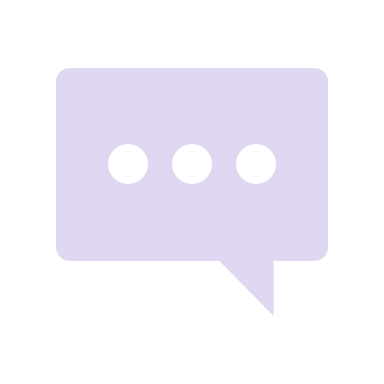 Kā Latvijā ir iespējams uzzināt par blokķēdes iespējām?
[Speaker Notes: 5 min
Aicina auditoriju dalīties pieredzē.
Kā Latvijā ir iespējams uzzināt par blokķēdes iespējām?
Kur iespējams iegūt informāciju?
Vai ir dzirdēts par dažādiem vebināriem?]
Uzdevumi platform.blocks.ase.ro
[Speaker Notes: Patstāvīgais darbs.
Apskatīt teoriju platform.blocks.ase.ro kursā «LV_IEVADS BLOKĶĒDES TEHNOLOĢIJĀ» un veikt uzdevumus.
Saite uz kursu: https://platform.blocks.ase.ro/course/view.php?id=22]
Paldies!